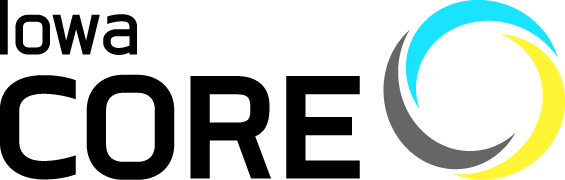 Deeper Investigations of the Standards: Iowa Core Mathematics 
Grades 6 – 8, Day 3

Iowa Department of Education
In Partnership with
AEA School Improvement
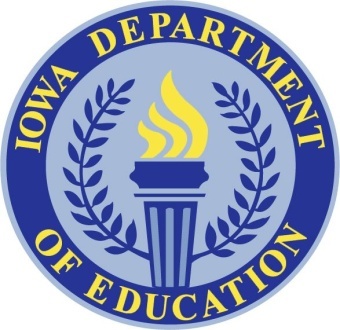 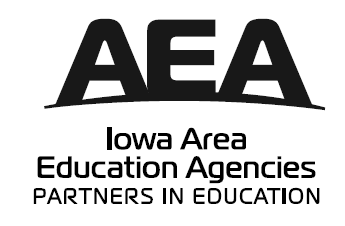 [Speaker Notes: Note how long it has been since the last meeting of this group. 
If teachers are not with the same group of people, be sure there is an introduction of people at each table. 
Even if they are the same group, consider a quick minute for this.]
Math & Art Integration
http://www.youtube.com/watch?v=D2HF-1xjpP8&feature=em-hot-vrecs
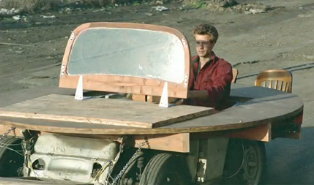 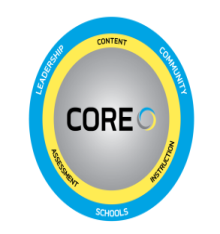 Welcome…
… from your feedback on last time…
[Speaker Notes: From day 2 feedback, here were a few questions:

Are there going to be textbooks or workbooks for this? Yes, likely there will be. They’ll need time to be developed and you’ll need to get to the right point on your school’s adoption cycle. We’re talking about what we’ll do now and how we’ll do it in preparation for that. For HS specifically, the 2012 editions are aligning content to the Appendix A set up.

Can we see videos of this?
The Teaching Channel
The Hunt Institute
Dan Meyer’s Blog
Achieve]
Where have we been?
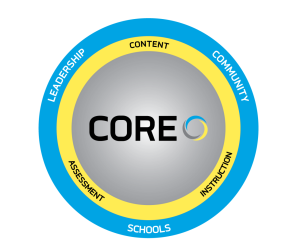 Partners Report
Review your journal entries from Days 1 and 2, identify the most important point for you so far plus the classroom impact of that point
Find a partner not at your table
Exchange most important points and its impact
Partners will share one another’s information
[Speaker Notes: Read your journal entries from day 2 of deeper.]
Learning Goals for 
“Deeper Investigations” Professional Development
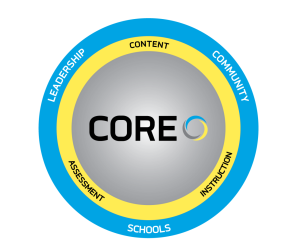 Understand that the structures of the Iowa Core Mathematics are meant to support focus and coherence
Understand that fluency, deep understanding, application and dual intensity support rigor
Understand how to investigate the Iowa Core Mathematics
[Speaker Notes: Reminder of this workshop’s learning goals.]
Success Criteria
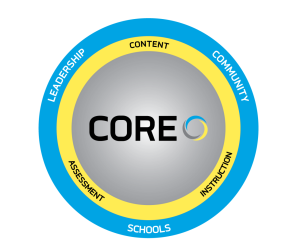 I can describe all 8 of the standards for mathematical practice.
I can explain the big ideas of content within the domains or conceptual categories.
I can describe how Iowa Core Mathematics provides a structure to change teaching and learning.
[Speaker Notes: Reminder of the success criteria.  Ask participant’s if they recall how far they were to achieving success in these learning goals.]
K-8 Domains/HS Conceptual Categories
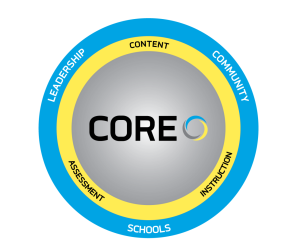 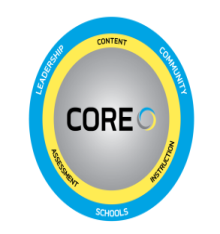 Counting & Cardinality
Standards for Mathematical Practice
Number & 
Quantity
Number & Operations in Base 10
The Number System
Operations & Algebraic Thinking
Expressions & Equations
Algebra
Number Operations – Fractions
Ratios & Proportional Relationships
Functions
Modeling
Measurement & Data
Statistics & Probability
Geometry
7
7
7
7
©2011 Cooperative Educational Service Agency (CESA) 7 School Improvement ServicesPermission is granted to the Iowa State Department of Education for dissemination and use in any whole or part in any form within the state of Iowa region.
Statistics and Probability
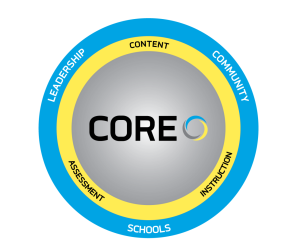 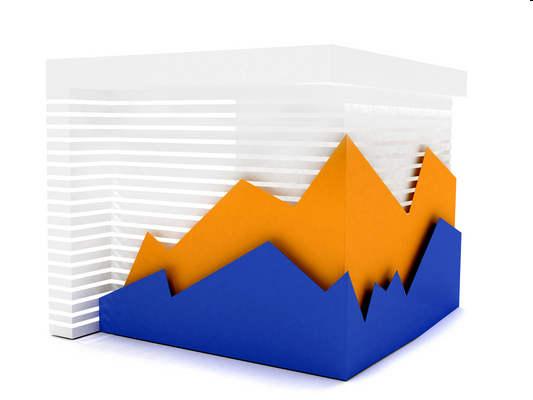 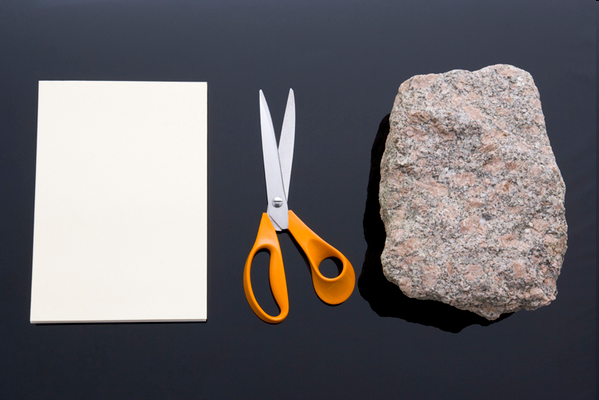 [Speaker Notes: This activity has several phases in which to guide teachers through discovering statistics and probability standards in the IC and their levels of familiarity with them.  The facilitator will have to be explicit in directions.]
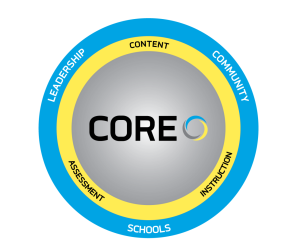 Finding Priorities through Critical Areas
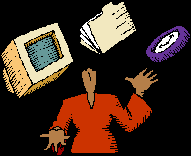 1. Highlight the words or phrases  in the standards which represent the important mathematics

2. Turn to the standards and highlight the standards which support this Critical Area


(You will do this activity multiple times to learn about each Critical Area, using a different color of highlighting for each one)
Vertical Connections between Grades
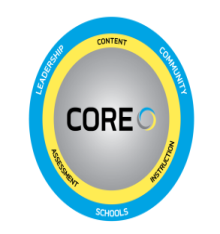 Discuss in your group….
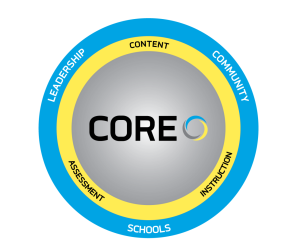 What is in the IC that is the same as what you have been teaching?

What is new?

What concepts are unfamiliar to you?
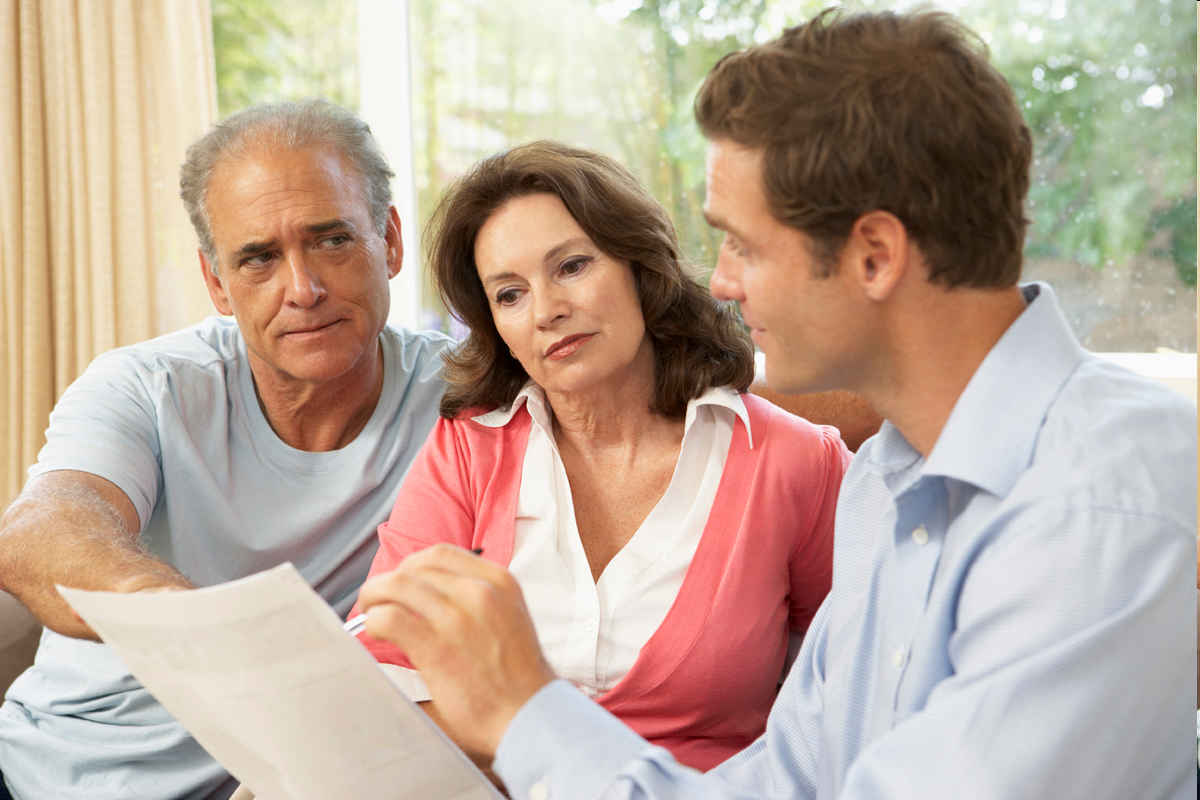 [Speaker Notes: Allow for plenty of discussion time from their findings in the middle column as time permits.]
Let’s see a task example
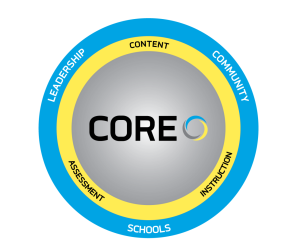 https://www.teachingchannel.org/videos/teaching-dependent-and-independent-events





Probability of Dependent and Independent Events
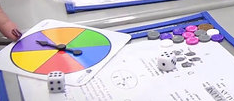 [Speaker Notes: Probability of Dependent and Independent Events
https://www.teachingchannel.org/videos/teaching-dependent-and-independent-events
5 minutes
This is in a 6th grade class but it is a 7th grade CCSS standard!]
Poll Everywhere Check
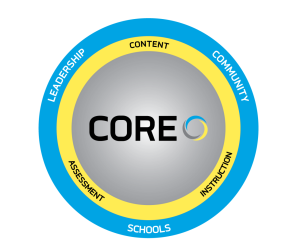 To what degree do you feel confident with the content of the Statistics and Probability domain?

http://www.polleverywhere.com/multiple_choice_polls/LTQ5ODc4ODU2NA
Geometry
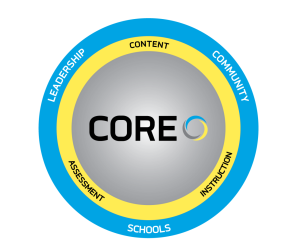 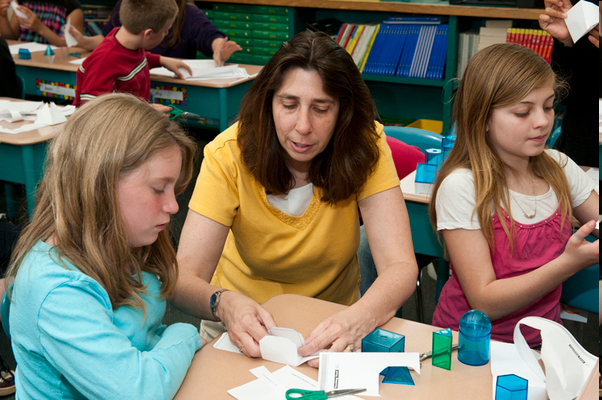 Exploring the Geometry Domain
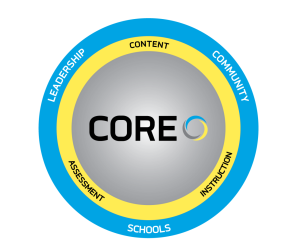 Read-- 

	“Understanding the van Hiele Levels”
   
Reflect in your journal

What van Hiele level best describes you? Your students? Explain.
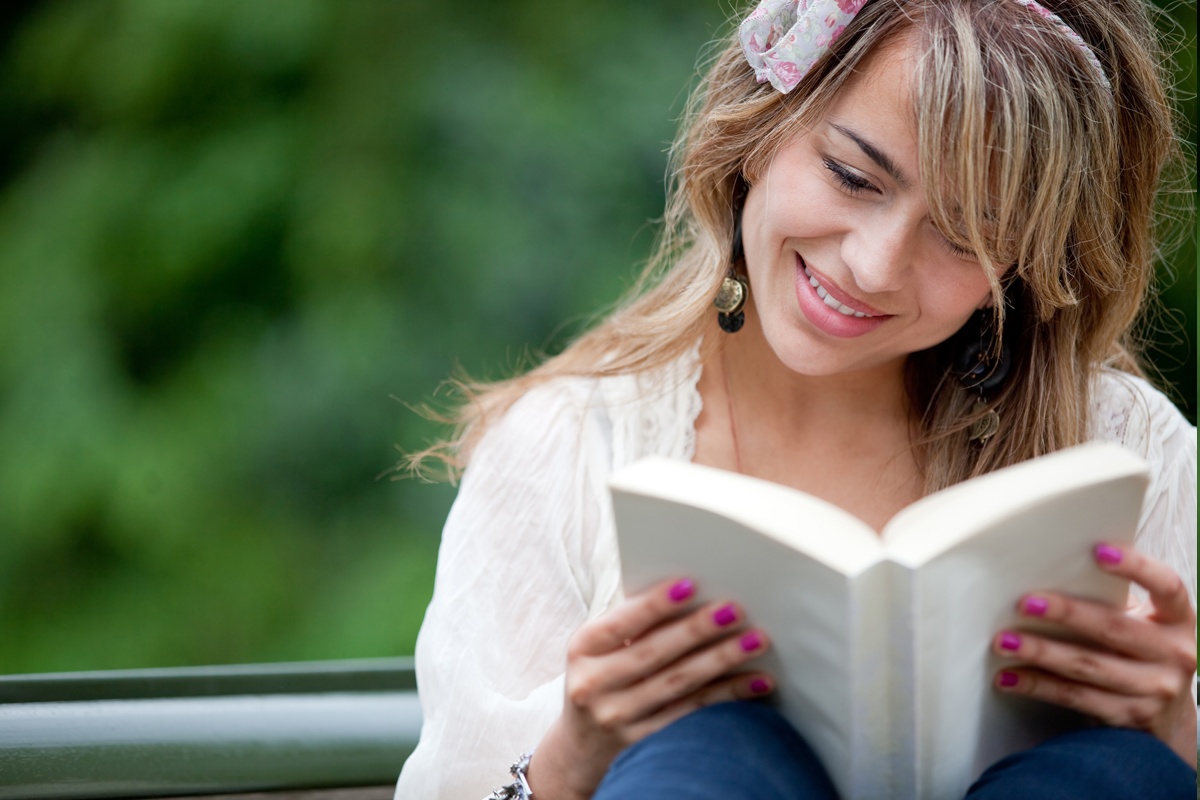 Van Hiele Levels
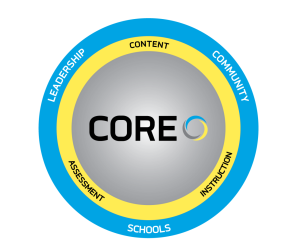 Visualization
Analysis
Informal Deduction
Deduction
Rigor
As you finish your reflection, share what you wrote with your group.
Characteristics of the Levels
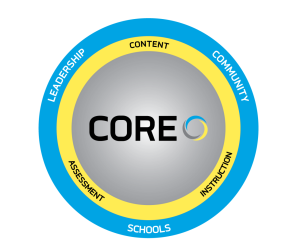 The levels are sequential
The levels are not age-dependent
Geometric experience is the greatest single factor influencing advancement through the levels.
When instruction or language is at a level higher than that of the student, there will be a lack of communication.
Searching through the Geometry Standards
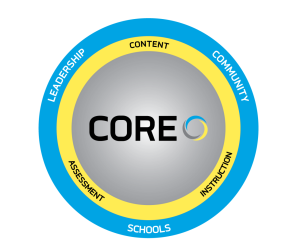 Read each standard and select the van Hiele level the standard seems to fit
Using the provided standard strips, decide the order in which these standards should occur from K – HS
Check your order by using the Iowa Core
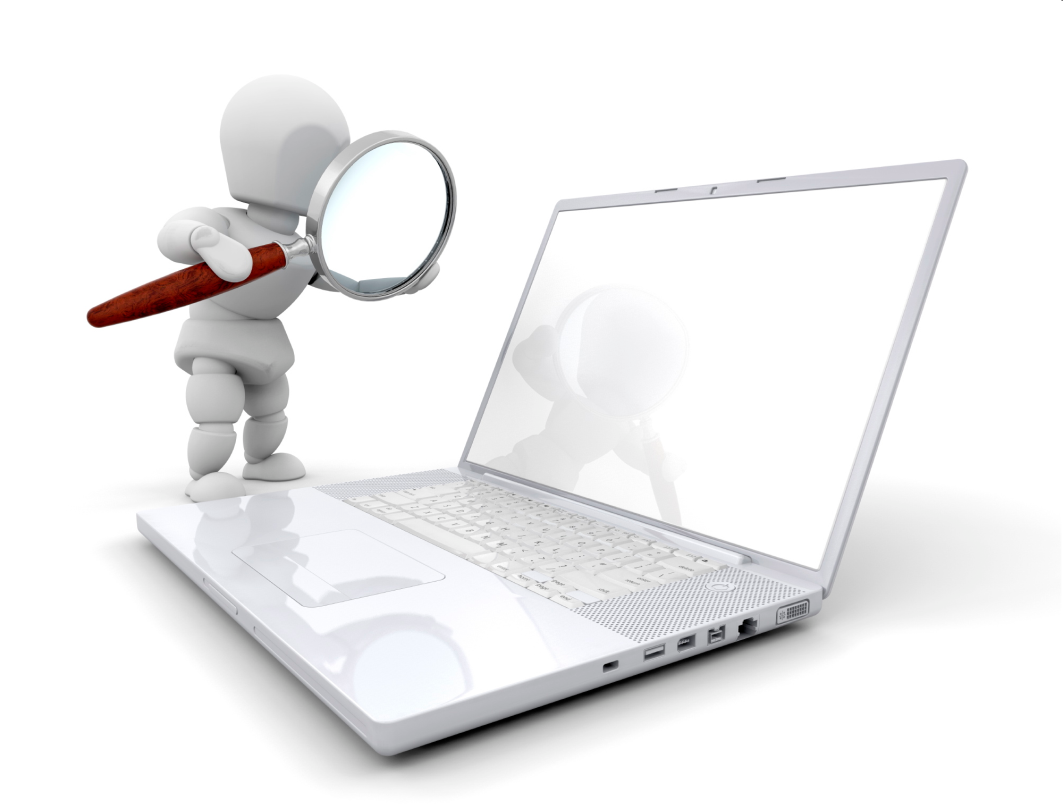 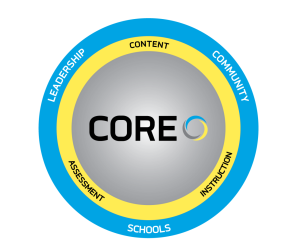 Finding Priorities through Critical Areas
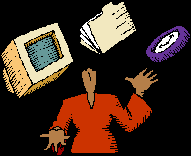 1. Highlight the words or phrases  in the standards which represent the important mathematics

2. Turn to the standards and highlight the standards which support this Critical Area


(You will do this activity multiple times to learn about each Critical Area, using a different color of highlighting for each one)
Vertical Connections between Grades
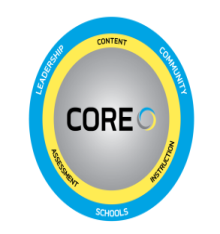 20
20
Let’s see a task example
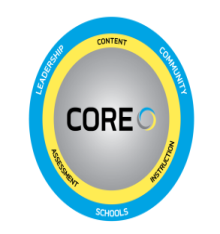 Discover the Surface Area of a Cylinder






https://www.teachingchannel.org/videos/surface-area-lesson
[Speaker Notes: Discover the Surface Area of a Cylindar
https://www.teachingchannel.org/videos/surface-area-lesson
WATCH THE FIRST 5 MINUTES ONLY!!!!!!!

A Table for 22
https://www.teachingchannel.org/videos/real-world-geometry-lesson
6th Grade]
Poll Everywhere Check
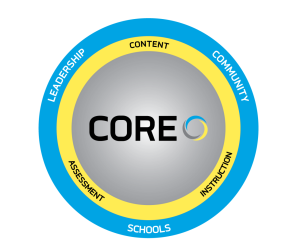 To what degree do you feel confident with the content of the Geometry domain?

http://www.polleverywhere.com/multiple_choice_polls/LTIxMzcwMDAzODg
Journaling
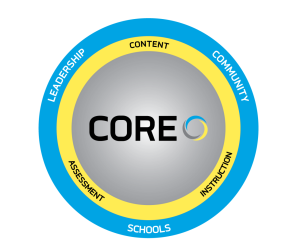 Now that we’ve studied each of the content domains, let’s consider a few questions:

There are standards which may fit into more than one critical area and those which don’t fit into any. 
Why does this happen?
What does it mean for instruction?

How do the critical areas help me to set priorities for my grade level?
Poll Everywhere Check
To what degree do you feel able to describe the critical areas for your grade level?

http://www.polleverywhere.com/multiple_choice_polls/LTQxMjQ4NTIzOQ
Let’s do a task…
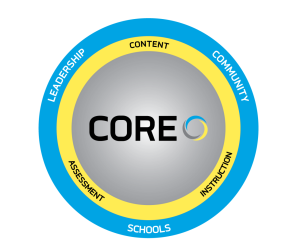 In 6th grade we discovered the formula for finding the Volume of a rectangular solid.
In 7th grade we used that 
   to find the volumes of 
   more complex shapes.
http://illuminations.nctm.org/ActivityDetail.aspx?ID=6
[Speaker Notes: Imagine you are an 8th grade student about to start into this study of volume
All you know is the background information we have done in grades 6th and 7th  which has been all about rectangular solids.

This would have included the use of physical tools like the Illuminations Activity]
Let’s do a task…
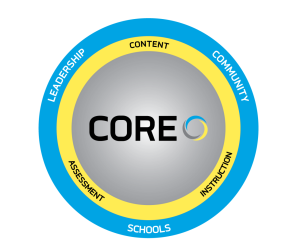 James wanted to plant pansies in his new planter. He wondered how much potting soil he should buy to fill it. Use the measurements in the diagram below to determine the planter’s volume.
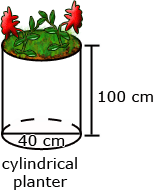 [Speaker Notes: What questions could we ask to help students bridge the gap from rectangular solids to cylindrical solids?

Questions for students:
What do you know about volume?
What do you know about the formula for volume of a rectangular solid?
What shape do you see on the screen?
What shape is the base?
How does the formula for volume of a rectangular solid help you to determine the volume of a cylinder?

What solution strategies might students have at this starting point?]
Big Idea: the volume of any 3-D shape is dependent on the area of its base, height of the shape, and the number of parallel bases (layers) that the shape has
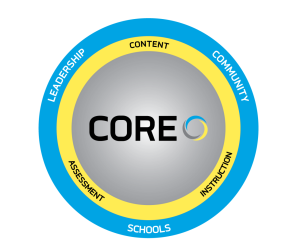 [Speaker Notes: How do we help kids generate the formulas for volume without telling them?

The volume of the rectangular solid is l x w x h or B x h
The volume of a cylinder is pi x r2 x h or B x h
The volume of a cone is 1/3(pi x r2 x h) or 1/3(B x h)
The volume of a pyramid (with a rectangular base) is 1/3(l x w x h) or 1/3(B x h)
The volume of a hemisphere is 2/3(pi x r3)
The volume of a sphere is 4/3(pi x r3)

The volume of a sphere is 2/3 (pi x r2 x 2r)
Think of it like this: the volume of a sphere is 2/3 of a cylinder  2/3 (Pi x r2 x h) in the case of a sphere, the h is 2 x r
This of it like this: the volume of a sphere is 2 times the volume of a cone 2 [1/3 (pi x r2 x h)]


1/3(pi x r2 x h) = 4/3(pi x r3)

Discussion around “what is a base in prisms?” and “what is the height?”
Think of the traditional barn shape – look at the roof – where are the bases and what is the height?

The standard is 8.G.9

What is the advantage of having kids generate the formulas?
This is where we move from teaching the topic of volume formulas to the concept of volume and the connections between the shapes
This type of work also supports the standards for mathematical practice: 1, 3, 7]
The impact of discovery
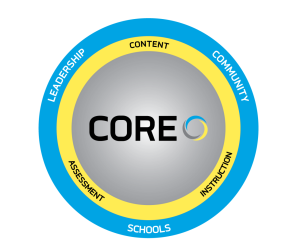 Connecting volume formulas with proportions


http://www.youtube.com/watch?v=NAcTBJ1boD4
[Speaker Notes: Watch this video to see the connections between the volume of rectangular solid, cylinder and cone.
This is one way you could scaffold the work for kids to generate one volume formula from the previous one.

Also note the connection between the Ratio and Proportional Relationship and Geometry domains!
We are focusing on the Geometry standard 8.G.9
This also links with 7.G.6.
And with 7.PR.2.c.]
Rich Task
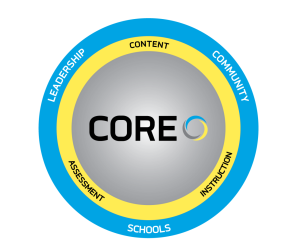 Here is a corn crib, how many hay bales will fill it?
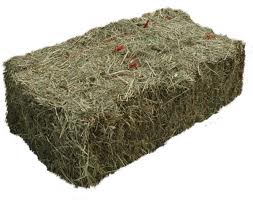 32 Feet
24 feet
18 inches
36 inches
18 inches
50 feet
[Speaker Notes: What do you need to know?
	For the corn crib
	Circumference 50 feet
	Heights of cylinder 24 feet, height to peek 32 feet
	For the bale
	Length 36 inches
	Width 18 inches
	Height 19 inches

794 bales is the maximum capacity. 
Is the farmer really going to be able to fit that number of bales?
What are the sources of error in our calculation?]
Performance Task
You are starting a business for this Hanukkah season. You are making kits for girls to make necklaces. You have six sided star beads and want to choose a container which is also a six sided star, however, you need to determine the volume you want for the container before ordering them to be made.
If you have x cubic feet of beads, how many containers would you be able to fill?
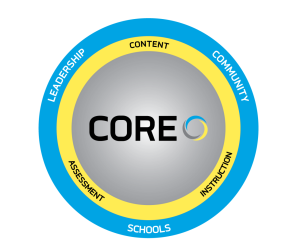 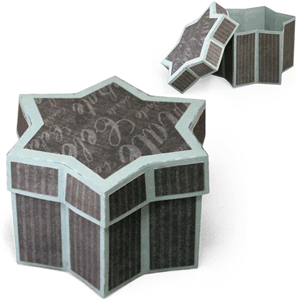 Extension
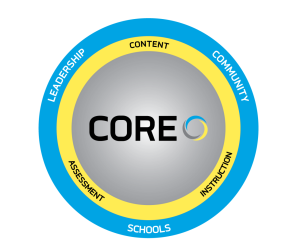 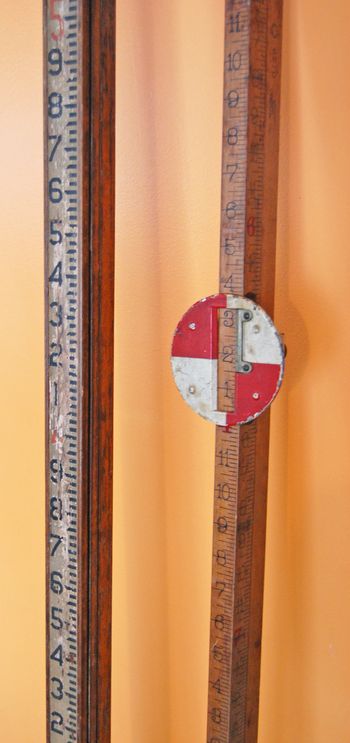 [Speaker Notes: The focus with this problem is not generating a correct, accurate answer, but instead engaging in reasonable solution strategies and the mathematical practices.
This is the adult type of application of volume formulas.]
An approach to concept based teaching
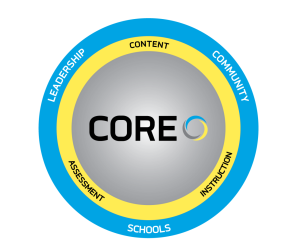 Big Idea
Performance Task
[Speaker Notes: After our last session, we felt the conversation around teaching through problem solving and how that can be accomplished needed to be explored by us.
This is our attempt to begin that process.

What can fit into those boxes? Lessons, problems, videos, discussions, public negotiation, …]
MP.8 Look for and Express Regularity in Repeated Reasoning
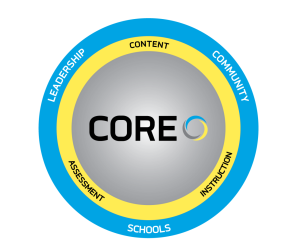 Read the description of this Standard for Mathematical Practice on Page 10 of the standards.
Mathematically proficient students… 
notice repeating calculations and look for efficient methods/representations to solve a problem. 
evaluate the reasonableness of their results throughout the problem solving process. 
What does this imply for you?
[Speaker Notes: Repeated calculations appear in this work through the repeated use of B x h.
The de-contextualizing of that portion of the formulas repeats throughout all of the shapes.

Use think and pair of think/pair/share]
MP.8 Look for and Express Regularity in Repeated Reasoning
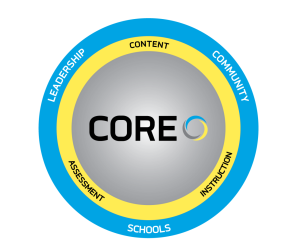 What does this mean for task and teacher?
MP.5 Use appropriate tools strategically
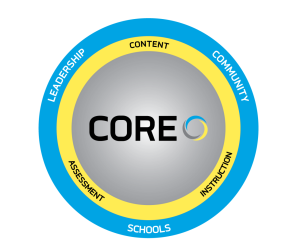 Read the description of this Standard for Mathematical Practice on Page 9 of the standards.
Mathematically proficient students… 
consider the available tools when solving a problem (i.e. calculator, protractor, ruler, manipulatives, software). 
make sound decisions about tool selection. 
detect possible errors when using tools by strategically using estimation and other mathematical knowledge. 
What does this imply for you?
MP.5 Use appropriate tools strategically
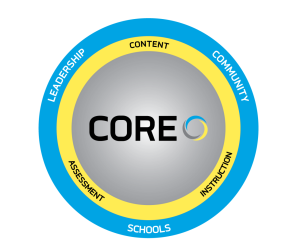 What does this mean for task and teacher?
[Speaker Notes: Use think and pair of think/pair/share .   Then, share out for both mathematical practice 8 and 5.]
Let’s See an Example:
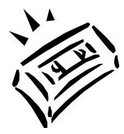 SMP 5
http://www.youtube.com/watch?v=Skocybk5zUg
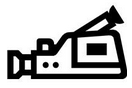 SMP 8 http://www.youtube.com/watch?v=nDdYEBPZJSI
[Speaker Notes: http://www.insidemathematics.org/index.php/standard-6
 
 
This video is meant to highlight #5
http://www.youtube.com/watch?v=Skocybk5zUg
 
This video is meant to highlight #6
http://www.youtube.com/watch?v=LlTEv64v7vw
Do you think the textbook is distracting to the Standard??
 
This video is meant to highlight #7
http://www.youtube.com/watch?v=iZTu_hSjF0g
 
This video is meant to highlight #8
http://www.youtube.com/watch?v=nDdYEBPZJSI]
Poll Everywhere Checks
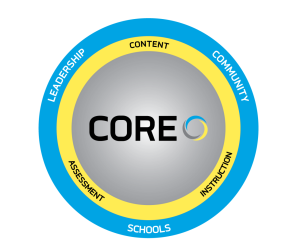 I can describe  all 8 of the standards for mathematical practice.



http://www.polleverywhere.com/multiple_choice_polls/LTIxMjQ2NzYwNTQ
Post Assessment
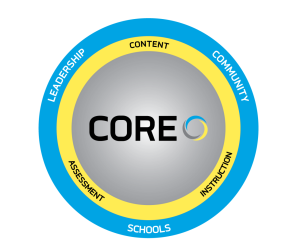 http://survey.aea.k12.ia.us/f/94549/bba4/
[Speaker Notes: Post Assessment Survey Link:  http://survey.aea.k12.ia.us/f/94549/bba4/
Post Assessment Report Link:  http://survey.aea.k12.ia.us/report/94549/100310/43d80dbb?afterVoting=4a43381bfccd]
Transitioning to the Iowa Core
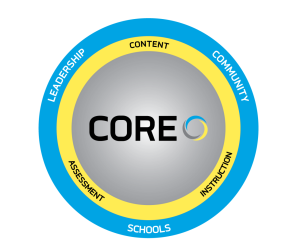 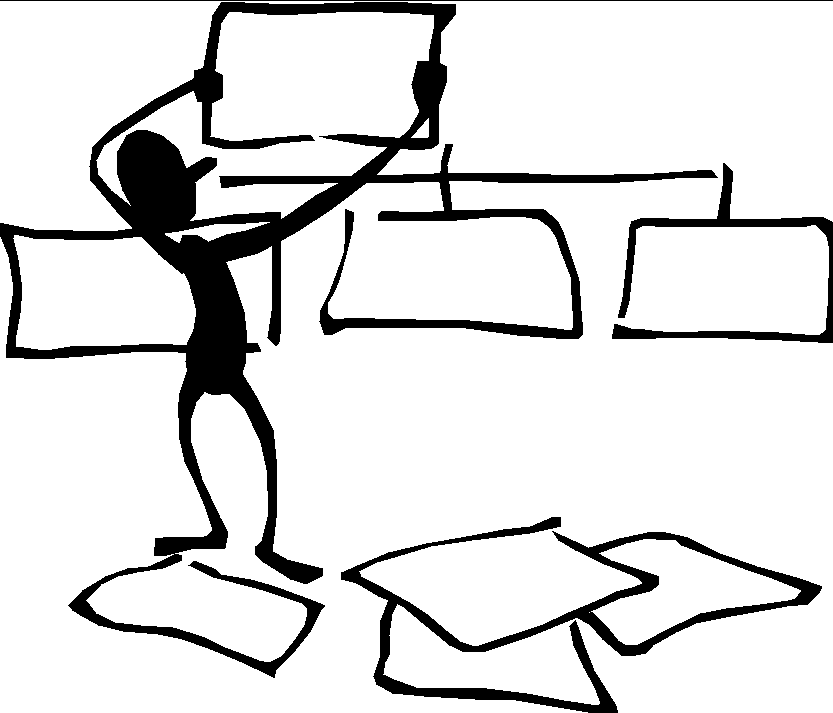 The Iowa Core for Mathematics requires a change in when we teach content… so what will we do about that?
40
Start a grade level transition plan
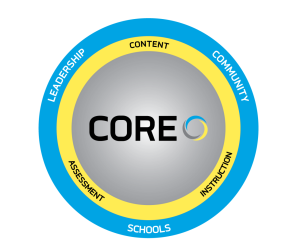 Middle School

Have your standards book next to the table of contents of your text

6th grade: pages 41 & 42
7th grade: pages 47 & 48
8th grade: pages 53 & 54
High School

Have your copy of Appendix A next to the table of contents of your text

Algebra I: page 16
Geometry: page 28
Algebra II: page 37
[Speaker Notes: This work is to be done in class specific /grade level groups.

Teachers will need their text books to do this.

We are starting with the Critical Areas]
Start a grade level transition plan
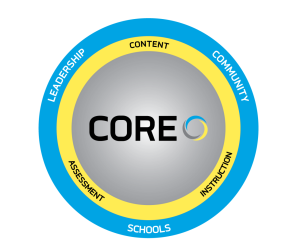 Compare the clusters within the domains to the table of contents of your text.
Mark in the standards:
+When there are clusters which you have not taught in the past at this grade/course
Mark in the table of contents in your text:
+When the content is there, but you usually don’t use it
-When the content is there, but you need to stop using it
When the content is there, and you keep using it
Start a group transition plan
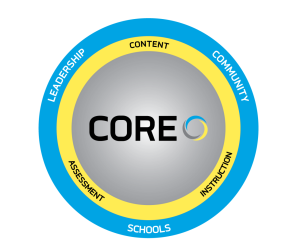 Using the chart papers prepared for your district, create a 2 year plan which moves you closer to implementing the content of the Iowa Core.
Based on your critical areas, each person needs to make a case for which cluster(s) they need to give up, and which one(s) they will take on, keeping in mind that it all can’t be done in 180 days.
Remember, this is an agreement between the giver and the taker.
How will you communicate these decisions?
[Speaker Notes: This portion of the planning is done as a district group.

At the end of the time allotment, have teams write their communication plan – who must be told, when, what exactly needs to be told?

While waiting for all district teachers to complete their personal transition plan, work on these Anchor Activities: [write this on the white board]
Watch videos from the handout.
Locate problems you may use at Illustrative Math or other sites on the Weebly.
Sketch out concept based unit plans from Big Idea to Performance Task.]
Poll Everywhere Check
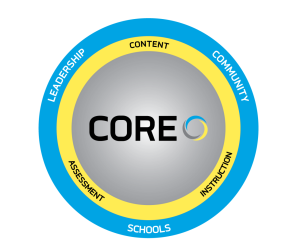 To what degree do you feel able to describe how Iowa Core Mathematics Standards provide a structure to change teaching and learning?



http://www.polleverywhere.com/multiple_choice_polls/MTg0MTgzMTIyNw
Success Criteria
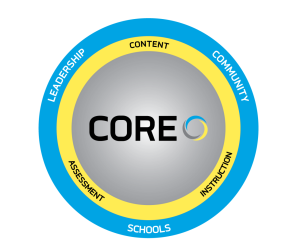 I can describe all 8 of the standards for mathematical practice.
I can explain the big ideas of content within the domains or conceptual categories.
I can describe how Iowa Core Mathematics provides a structure to change teaching and learning.
[Speaker Notes: Now, how would you rate your success?]
Create a three column chart in your journal.  Label the columns…“What,” “So What?” and “Now What?”
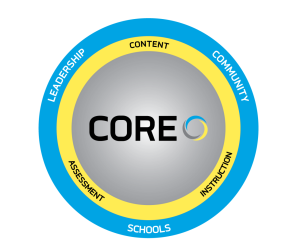 Reread your journal entries

Identify: What the big ideas are

Interpret: So What  is the meaning?

Capture the Now What for predictions and implications for further study and work
[Speaker Notes: Directions for Here’s What, So What, Now What:
Create a three column table
Explain the purpose of each column-
	Here’s What for specific information 
	So What for an interpretation or meaning of the information
	Now What for a prediction, an implication, or a question for further study
Complete the table individually, then process the Now What as a small group.
Implications and meanings will overlap between people.

Examples of each column:
What 	In grade 8 Geometry, there is heavy use of transformations to do informal proofs
So What	I have not taught transformations to this depth before, it means I’ll have to change what I teach in this area
Now What	I have to talk with the other teachers who will be teaching transformations before me to determine what students will be able to do when they come to me
	I have to find resources for this
	I have to plan with the other 8th grade teachers to be sure we all do this]
Give us feedback about your learning
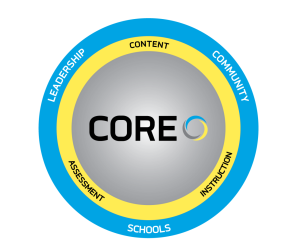 http://survey.aea.k12.ia.us/f/94708/1154/
47
[Speaker Notes: Feedback form for Session 4 Survey Link:  http://survey.aea.k12.ia.us/f/94708/1154/
Feedback form for Session 4 Report Link: http://survey.aea.k12.ia.us/report/94708/100380/a79e5975?afterVoting=3a7d4aa55599]
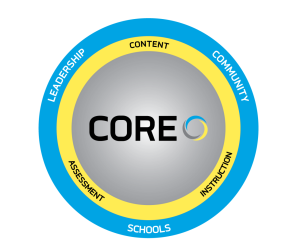 Thank you for all your work
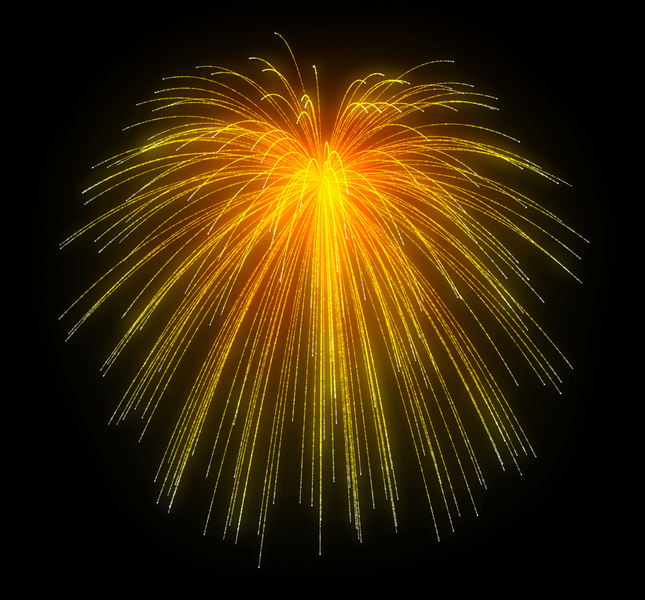